23rd July 2012Amines
AIM – to investigate the properties of amines
Amines are near relatives of ammonia, NH3 where hydrogen atoms in the ammonia have been replaced by a hydrocarbon group. 

They can be primary, secondary or tertiary depending on the number of carbon atoms the nitrogen is bonded to.
Types of Names
Amines can be named in two ways. 

First, they can be viewed as having an amino group, an -NH2 group, attached to an alkane. This approach is used for the IUPAC names. 

Second, they can be seen as having an alkyl group attached to the nitrogen in the amine. This approach is used in creating common names.
IUPAC Names for Primary Amines
If you consider a primary amine to be an amino group attached to an alkane, you would simply name it as you would an alkane derivative. This is the IUPAC method for naming these compounds.
Give the IUPAC and common names for these compounds
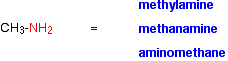 IUPAC – aminomethane
Common - methylamine
IUPAC – 1-aminopropane
Common - propylamine
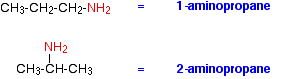 IUPAC – 2-aminopropane
This does not have a common name as it is a variation of an alkane not ammonia
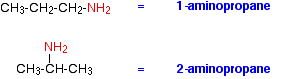 2-aminopropane is still a primary amine as the nitrogen is attached to only 1 carbon

Secondary and tertiary amines are not part of this course but an example of a secondary amine structure would be
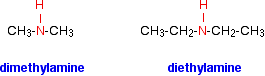 Physical properties
Comparing the boiling point of methylamine (aminomethane), CH3NH2, with that of ethane, CH3CH3.
Both molecules contain the same number of electrons and have the same shape but ethane's boiling point is -88.6°C.
The reason for the higher boiling points of the primary amines is the polar bond between the nitrogen and hydrogen forming a dipole

The boiling points of the primary amines increase as you increase chain length because of the greater amount of van der Waals dispersion forces between the bigger molecules.
Solubility in water
The small amines are very soluble in water because they are polar molecules

Solubility reduces as the hydrocarbon chains get longer
Smell
The very small amines like aminomethane (methylamine) and 1-aminoethane (ethylamine) smell very     similar to ammonia.
 
As the amines get bigger, they tend to smell more "fishy", or they smell of decay.
The basic properties of amines
A base is
an electron donor. 

it is the lone pair on the nitrogen that gives amines their basic properties
Reaction with acids
The amine takes a hydrogen ion and forms an ethylammonium ion.




The amine is a weak base  so the equation is reversible
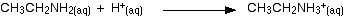 Reaction with water
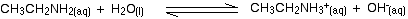 Reactions with copper(II) ions
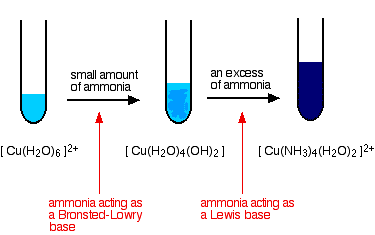 The small primary amines behave in exactly the same way as ammonia, however there are slight differences in the shades of blue
With a small amount of amine you get a pale blue precipitate of the same complex as with ammonia. With more amine the precipitate redissolves to give a deep blue solution - just as in the ammonia case.   
As the amines get bigger and more bulky, the formula of the final product changes